Concept richtlijn ‘Evaluatie van de peritoneale membraanfunctie’
Ties IJzermans, nefroloog i.o., Radboudumc
Alferso Abrahams, nefroloog, UMC Utrecht
Carola de Fijter, nefroloog, OLVG Amsterdam
Albert-Jan Aarnoudse, nefroloog, Catherina ziekenhuis Eindhoven
Geen disclosures
Casus
54 jarige man
VG ADPKD, 3-2022 nefrectomie voor toekomstige transplantatie
Tijd aan APD: 4 jaar
Probleem: Overvulling 
Tests bij een 4h PET met 3.86% glucose
D/P kreatinine 0.6
UF volume 20 ml
Natrium dip/sieving: 12 mmol/L

Diagnose?
Casus
Interpretatie:
Normale D/P kreatinine 
Laag UF volume
Normale natrium dip/sieving

Conclusie:
Discrepant lage UF capaciteit t.o.v. natrium dip/sieving
Diagnose bleek lekkage na nefrectomie
Natrium dip (of sieving)
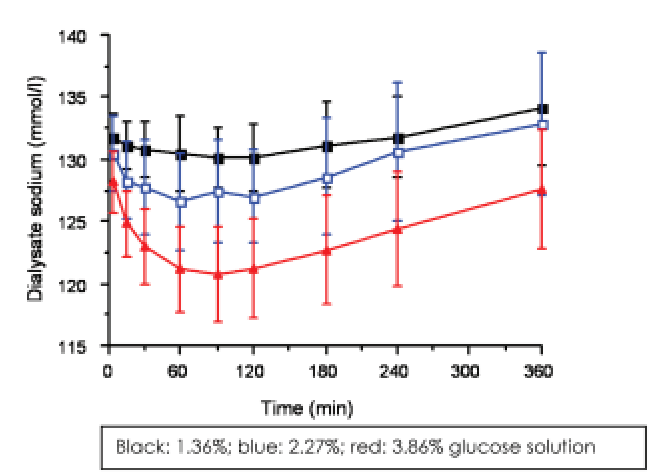 Van Biesen, Nephrol Dial Transplant, 2010
Afname natrium sieving voorspelt EPS
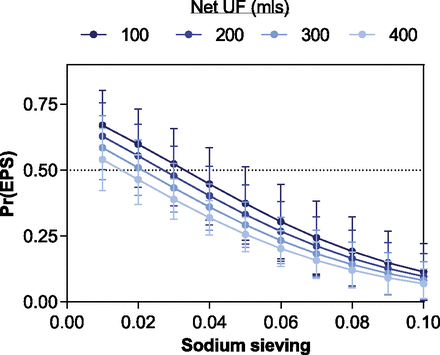 Morelle, 2015, JASN
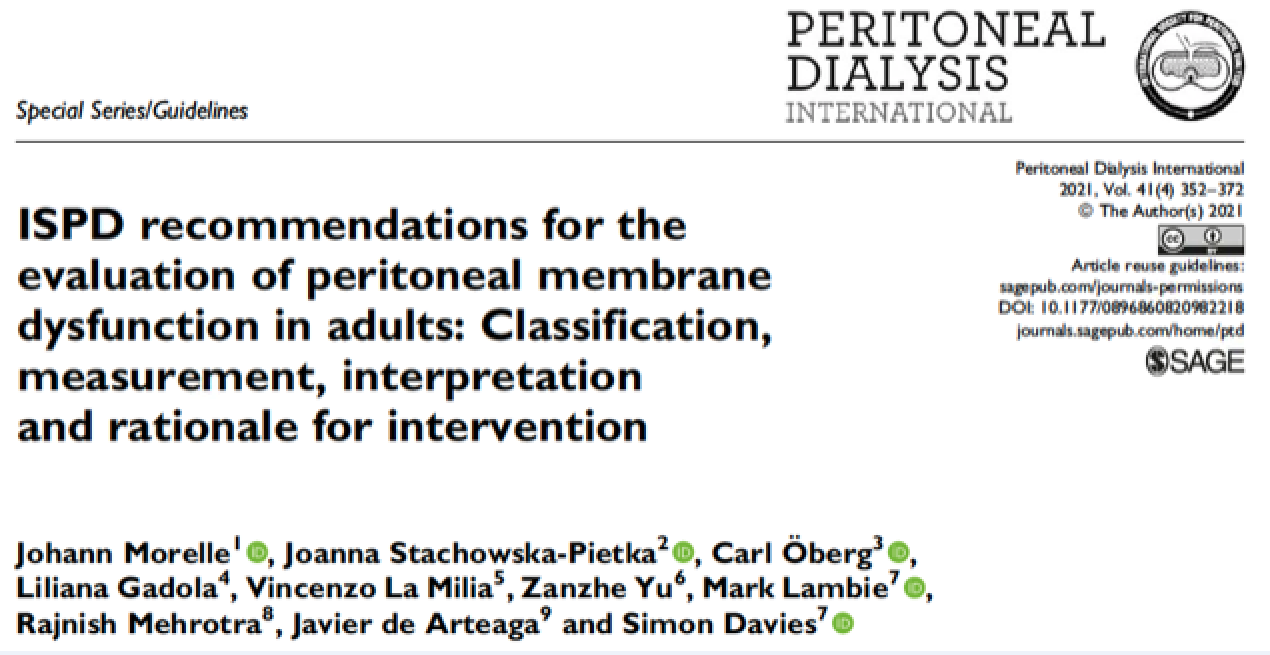 Grootste wijzigingen t.o.v. 2018
Bepalen D/P kreatinine, ultrafiltratie capaciteit en natrium sieving/dip
Op basis daarvan consequenties voor PD schema

PET op indicatie en niet meer routinematig (jaarlijks)

Geen volledige uitloop na 1h bij het uitvoeren van de PET, wel netto ultrafiltratievolume na 4 uur
Niet routinematig
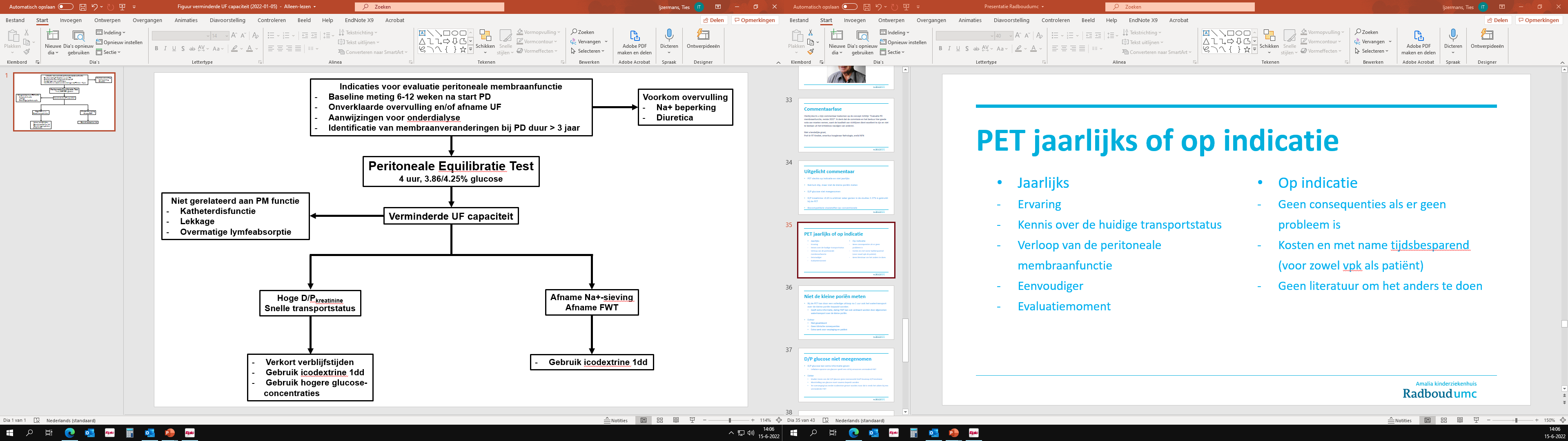 <400ml bij 4h met 4%
>0.65
Relatief
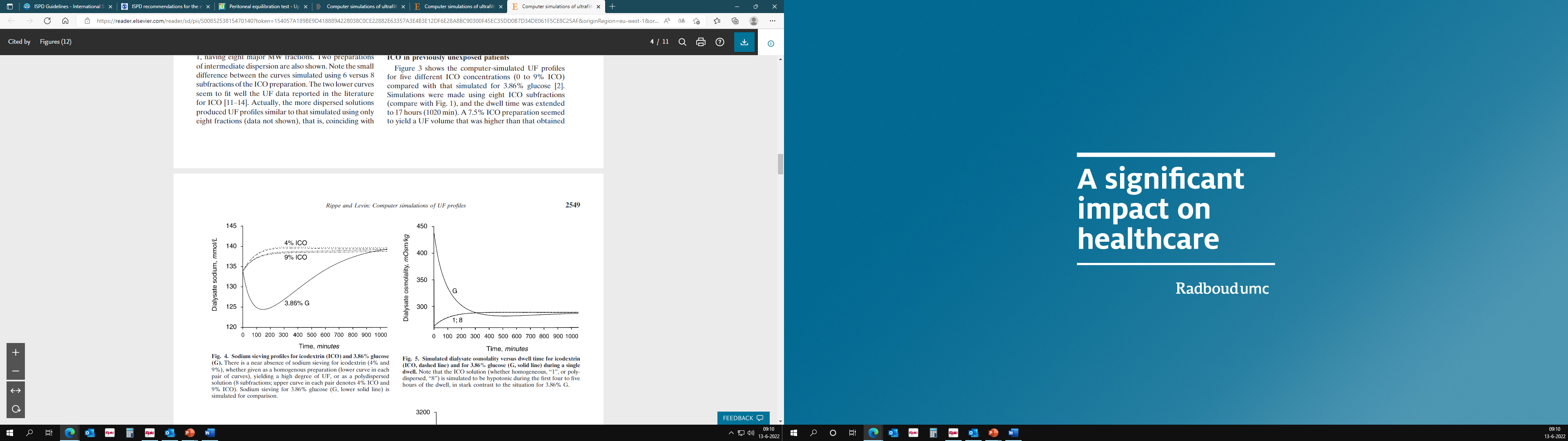 Bv APD
Rippe, Kidney int, 2000
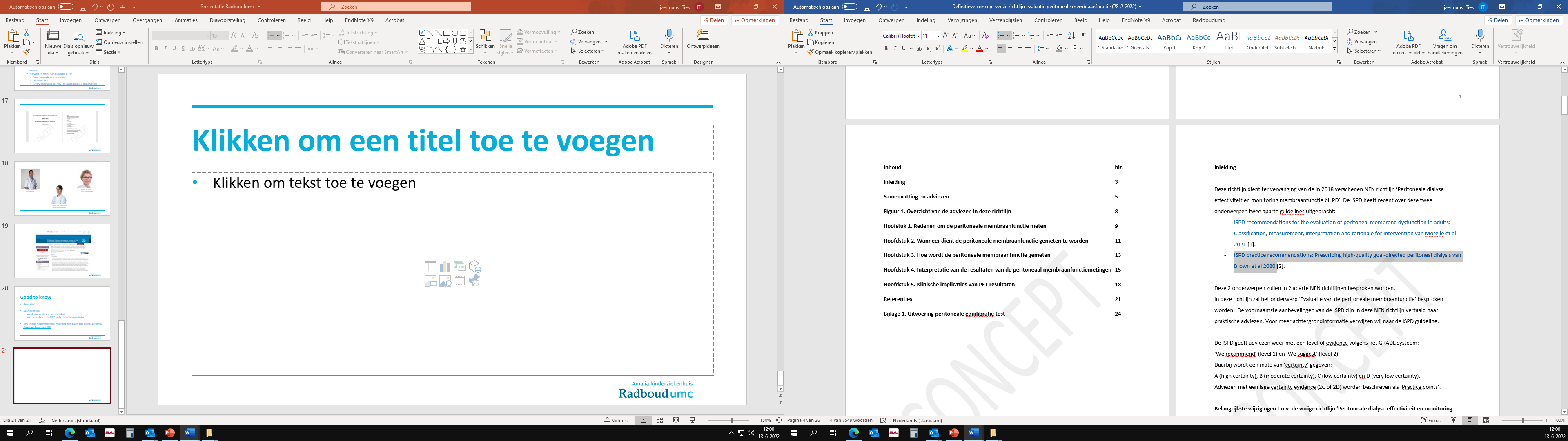 Discussiepunten
PET op indicatie of routinematig
Op indicatie
Ontbreken literatuur voor routinematige controle	
Geen consequenties als er geen probleem is 
Kosten en met name tijdbesparend 




Routinematig (jaarlijks)
Ervaring
Vervolgen verloop van de peritoneale membraanfunctie
Eenvoudiger
Evaluatiemoment
Afkapwaarde D/P kreatinine
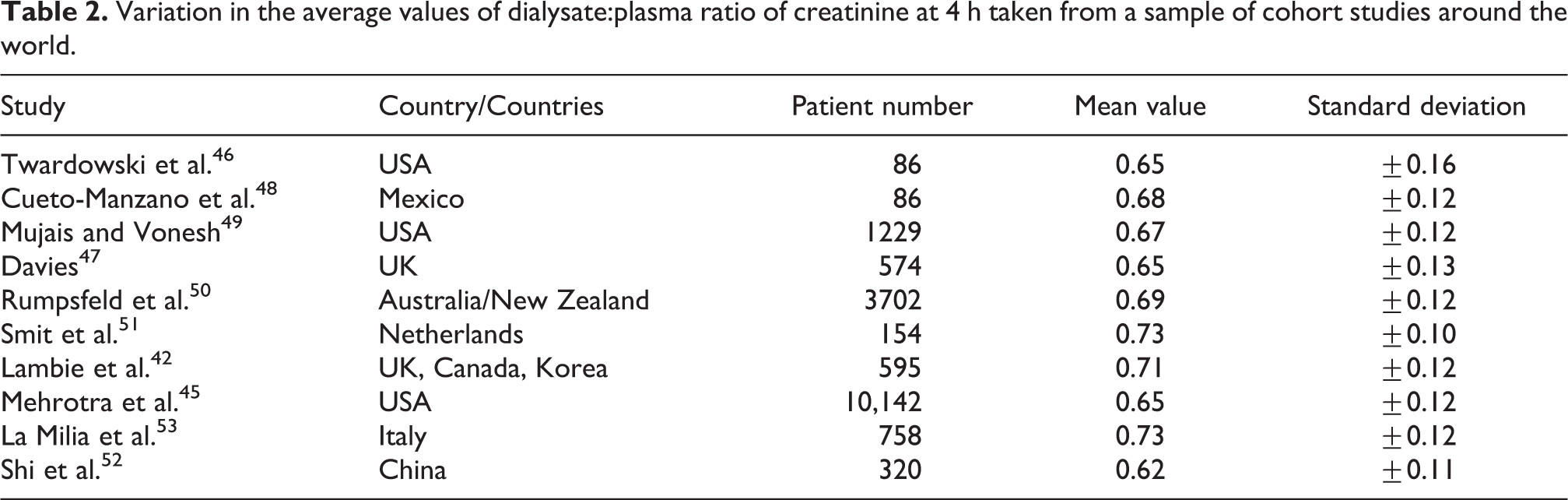 Morelle, ISPD guideline, 2021
Uitloop PET na 1h
Voor
Extra informatie over watertransport (via kleine poriën)

Echter
Niet bewezen op uitkomstmaten
Tijdsintensiever
Vragen?
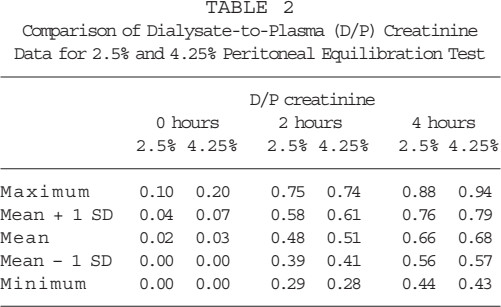 Pride, Perit Dial Int, 2002